আজকে ক্লাসে সবাইকে স্বাগতম
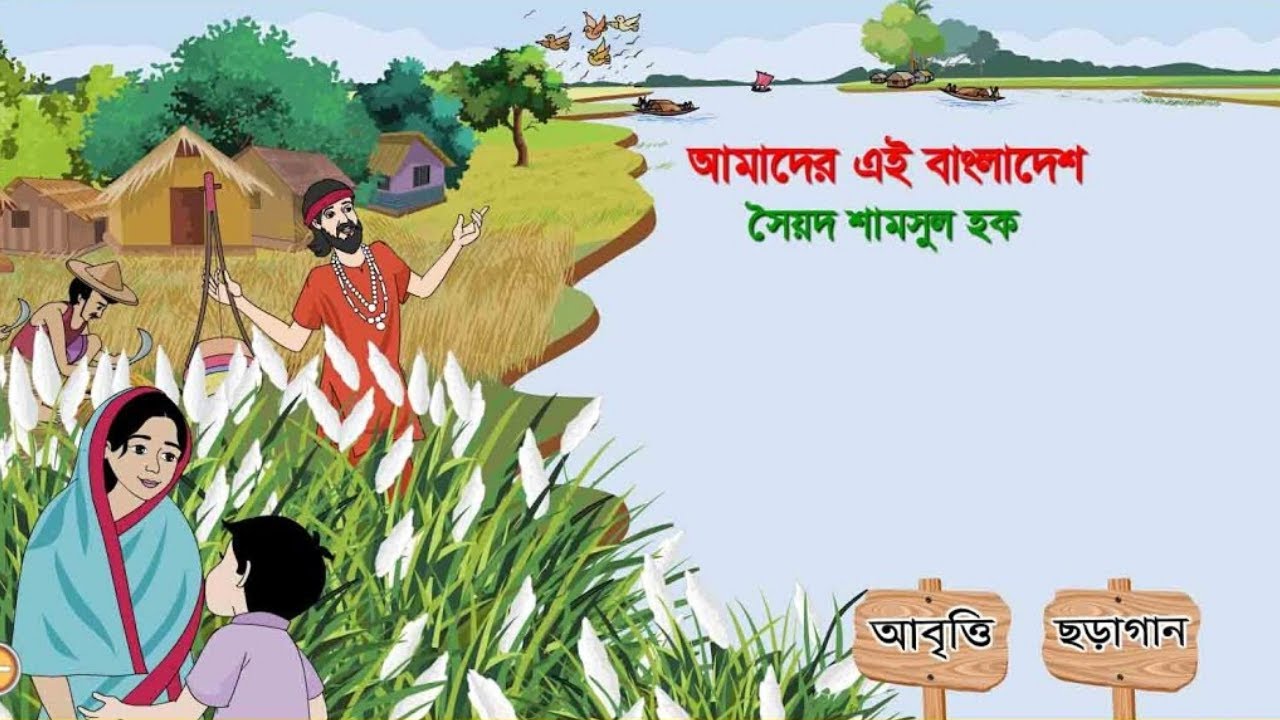 পরিচিতি
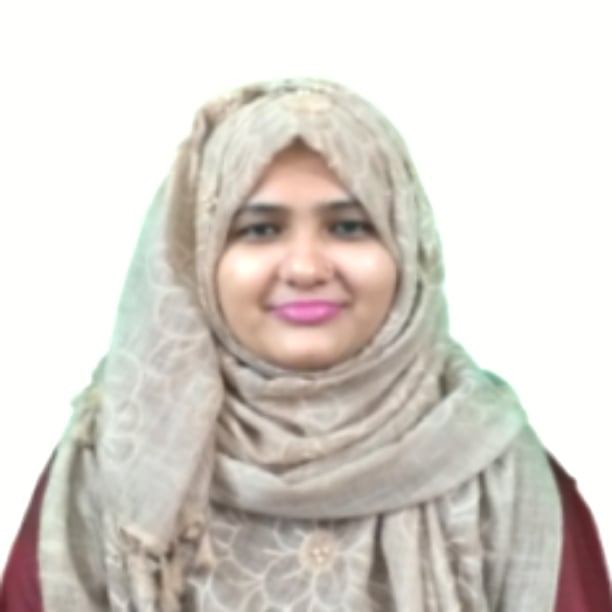 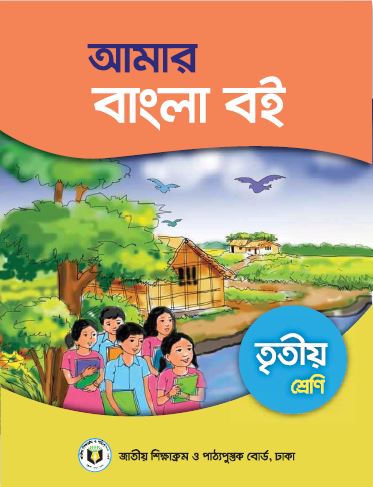 আয়শা হাসি  
সহকারি শিক্ষক
৭২নং গজারিয়া  সরকারি প্রাঃ বিদ্যালয়।
ভোলা সদর, ভোলা ।
শ্রেণিঃ তৃতীয়
বিষয়ঃবাংলা
পাঠের শিরোনামঃ
আমাদের এই বাংলাদেশ 
পাঠ্যাংশঃ সূর্য  ওঠার …  বাংলাদেশ।
01716983673
bhayasaat@gmail.com
এসো ভিডিওটি মনোযোগ দিয়ে দেখি
আজ আমরা পড়বো
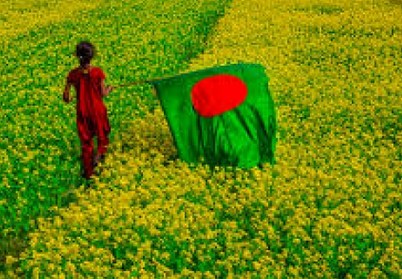 আমাদের এই বাংলাদেশ
এই পাঠ শেষে শিক্ষার্থীরা-
১.১.১  বর্ণ ও যুক্তবর্ণসহযোগে তৈরি শব্দ শুনে স্পষ্ট ও শুদ্ধভাবে বলতে পারবে।
১.১.২  বর্ণ ও যুক্তবর্ণসহযোগে তৈরি শব্দযুক্ত বাক্য শুনে স্পষ্ট ও শুদ্ধভাবে বলতে পারবে।
১.৪.২ পাঠে ব্যবহৃত বাক্য শ্রবনযোগ্য স্পষ্ট স্বরে ও প্রমিত উচ্চারণে পড়তে পারবে।
১.৪.১ যুক্ত ব্যঞ্জনবর্ণ ভেঙ্গে লিখতে পারবে।
২.৩.২ কবিতা সংশ্লিষ্ট প্রশ্নের উত্তর লিখতে পারবে।
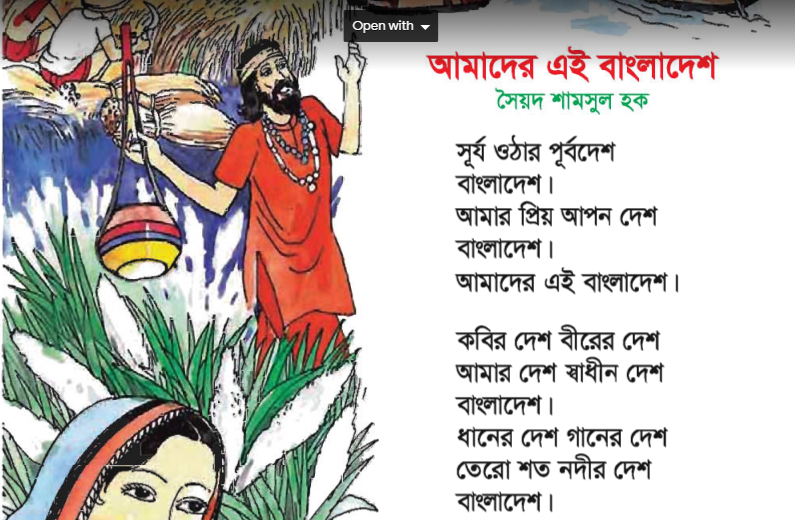 তোমাদের পাঠ্য বইয়ের  59 নং পৃষ্ঠা বের কর। আজকের পাঠ্যাংশটুকু আমি আবৃতি করছি। তোমরা প্রত্যেকটি শব্দ ও লাইনের নিচে তোমাদের আঙ্গুল ধরে মিলিয়ে নাও।
প্রিয় শিক্ষার্থী বন্ধুরা, আমরা ‘আমাদের গ্রাম’  কবিতাটির  পড়ব, আবৃত্তি করা শিখব এবং আলোচনা করব।
চলো বন্ধুরা, এবার আমরা ছবি সাহায্যে কবিতাটি অংশটুকু আবৃতি করে পড়ব ।
শিক্ষার্থী বন্ধুরা, এই ছবিটা কী বলতে পারো?
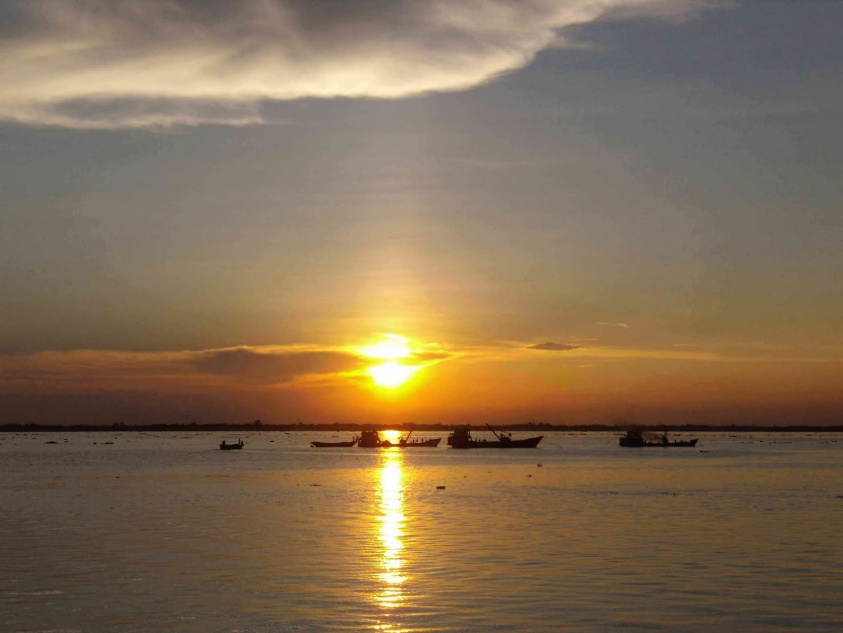 সূর্য ওঠার পূর্বদেশ বাংলাদেশ।
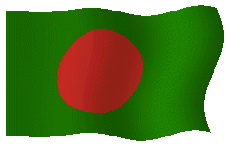 আমার প্রিয় আপন দেশ বাংলাদেশের
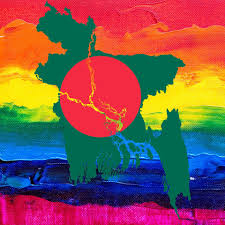 আমাদের এই বাংলাদেশ।
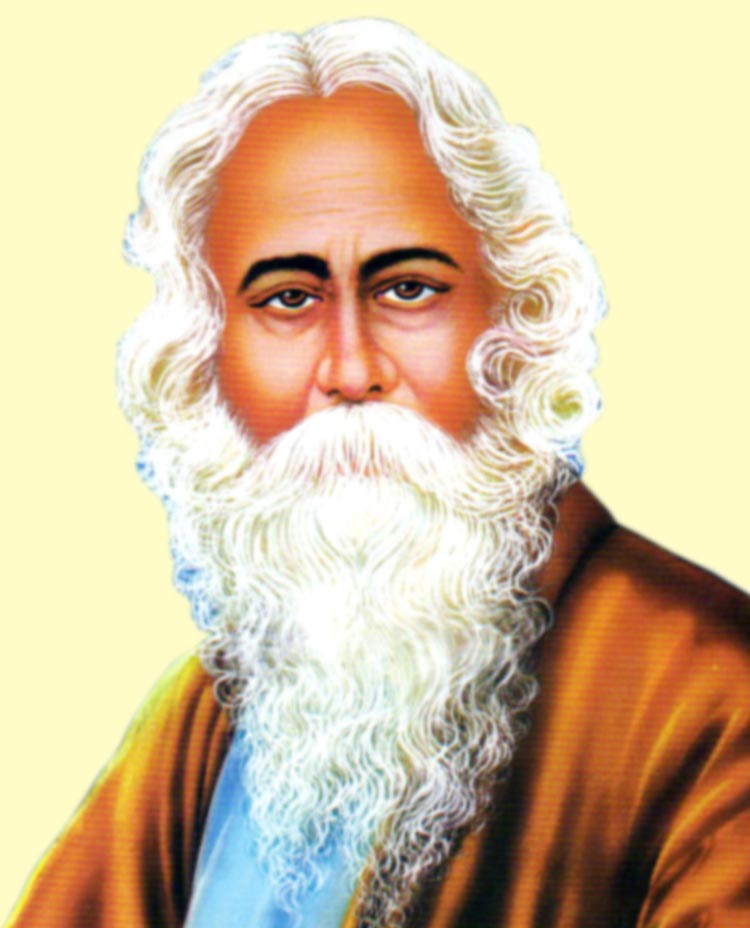 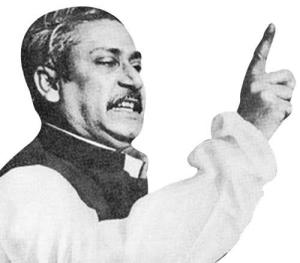 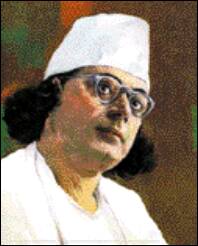 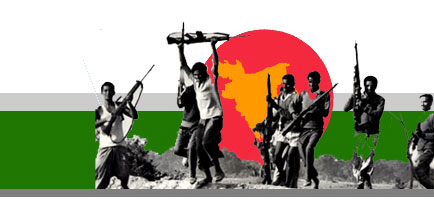 কবির দেশ, বীরের দেশ।
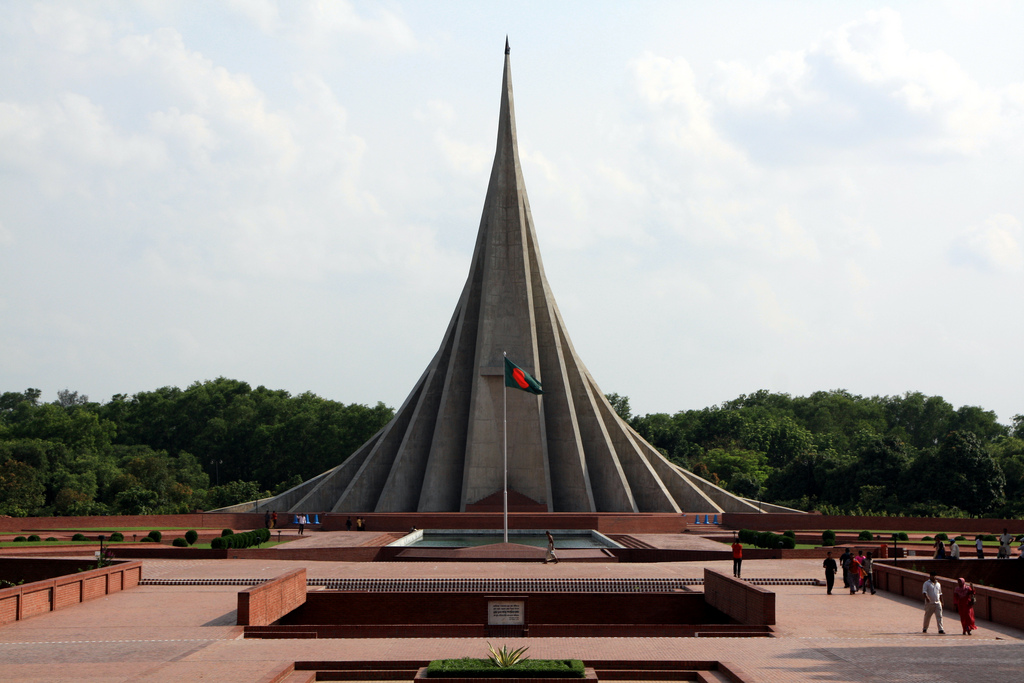 আমার দেশ স্বাধীন দেশ 
বাংলাদেশ।
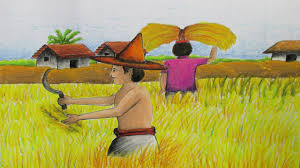 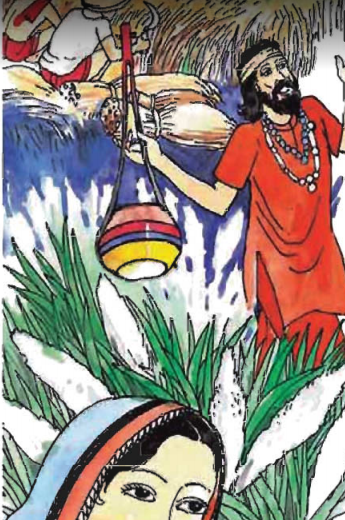 ধানের দেশ, গানের দেশ।
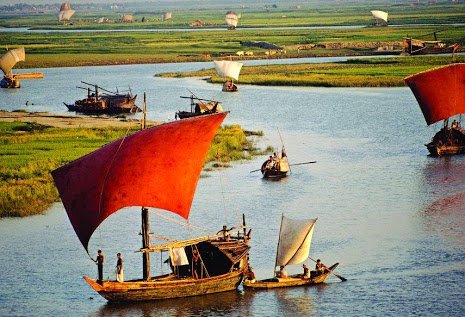 তেরোশত এ নদীর দেশ
বাংলাদেশ
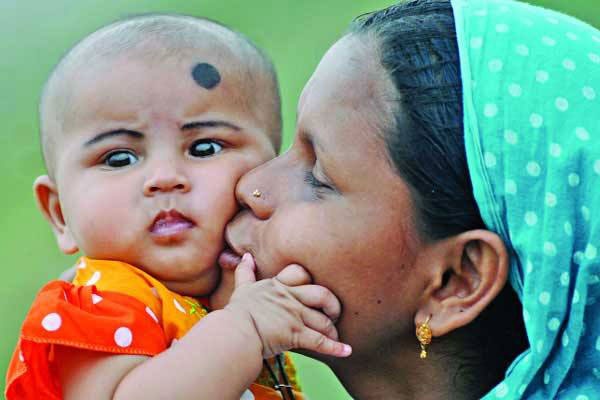 আমার ভাষা বাংলা 
ভাষা মা শেখালেন মাতৃভাষা  
মিষ্টি বেশ
আজকে পাঠ থেকে আমরা নতুন শব্দগুলো খুজে বের করব এবং অর্থ শিখব…
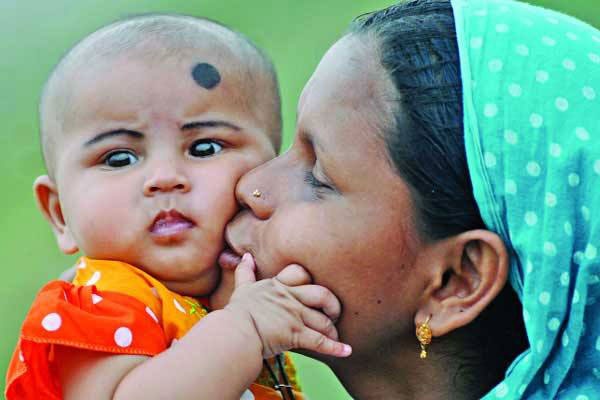 আপন
নিজ
কবি
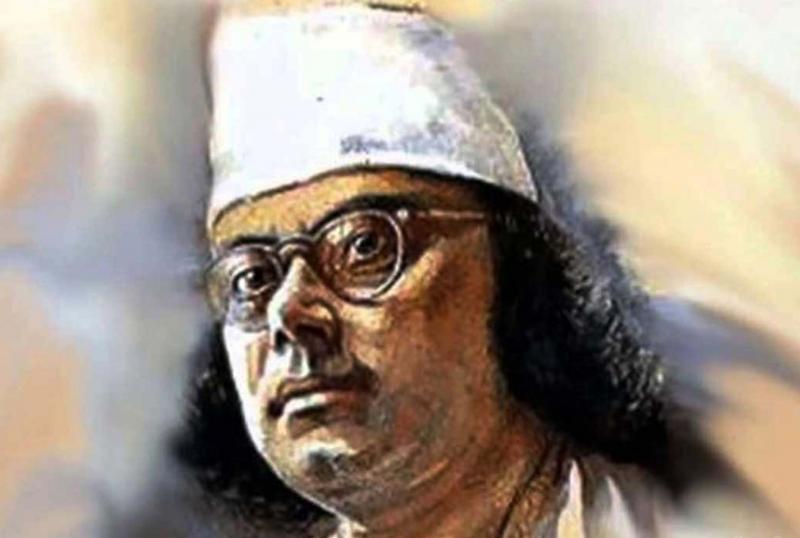 যিনি কবিতা লিখেন
বীর
সাহসী
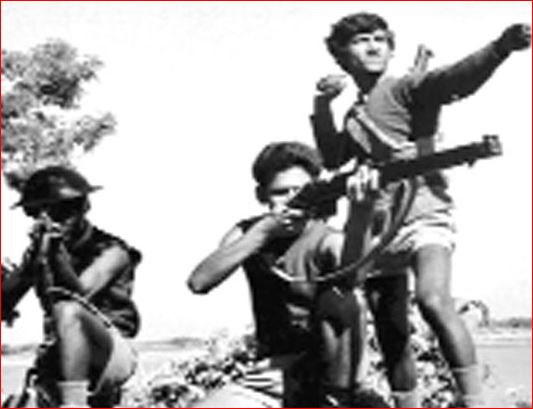 যুক্তবর্ণগুলো চিনে নিই এবংযুক্তবর্ণ দিয়ে তৈরি করা নতুন শব্দ পড়ি ।
স
স্ব
ব-ফলা
স্বাধীন
স্বদেশ
ট
কষ্ট
ষ
ষ্ট
মিষ্টি
গর্ব
ব
র্ব
³
পূর্ব
ঘরের ভিতরের শব্দগুলো বসিয়ে শূন্যস্থান পূরণ কর
পূর্বদেশে
কবি
আপন
স্বাধীন
বীরের
ক)সূর্য ওঠে .................।
খ)আমরা ...................দেশের মানুষ।
গ)এদেশ অনেক ........... জন্মভূমি।
ঘ)মা সবার..........ও প্রিয়।
ঙ)রবীন্দ্রনাথ ঠাকুর একজন বিশ্ব.........।
একক কাজ
প্রশ্নের উত্তরগুলো বলো  ও লেখ।
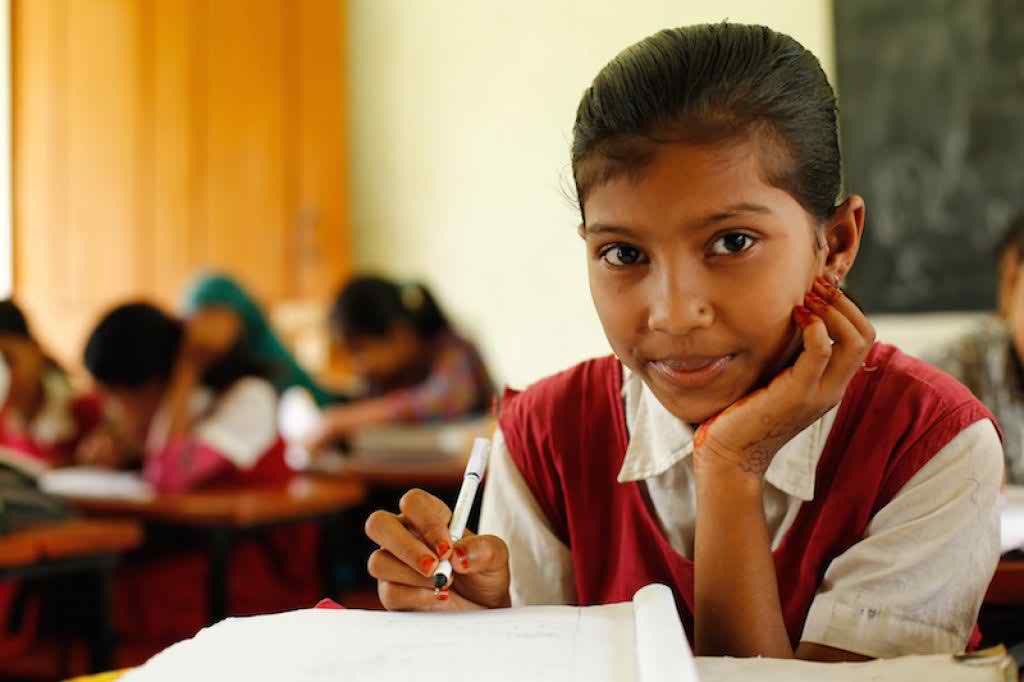 ক) সুর্য ওঠার পূর্ব দেশ কোনটি?
খ) কোন দেশ নদীর দেশ?
গ) বাংলাদেশ কাদের দেশ?
ঘ) কোন দেশটি তোমার প্রিয়?
দলগত  কাজ
ঠিক  উত্তরটি বাছাই করে বলি ও লিখি…
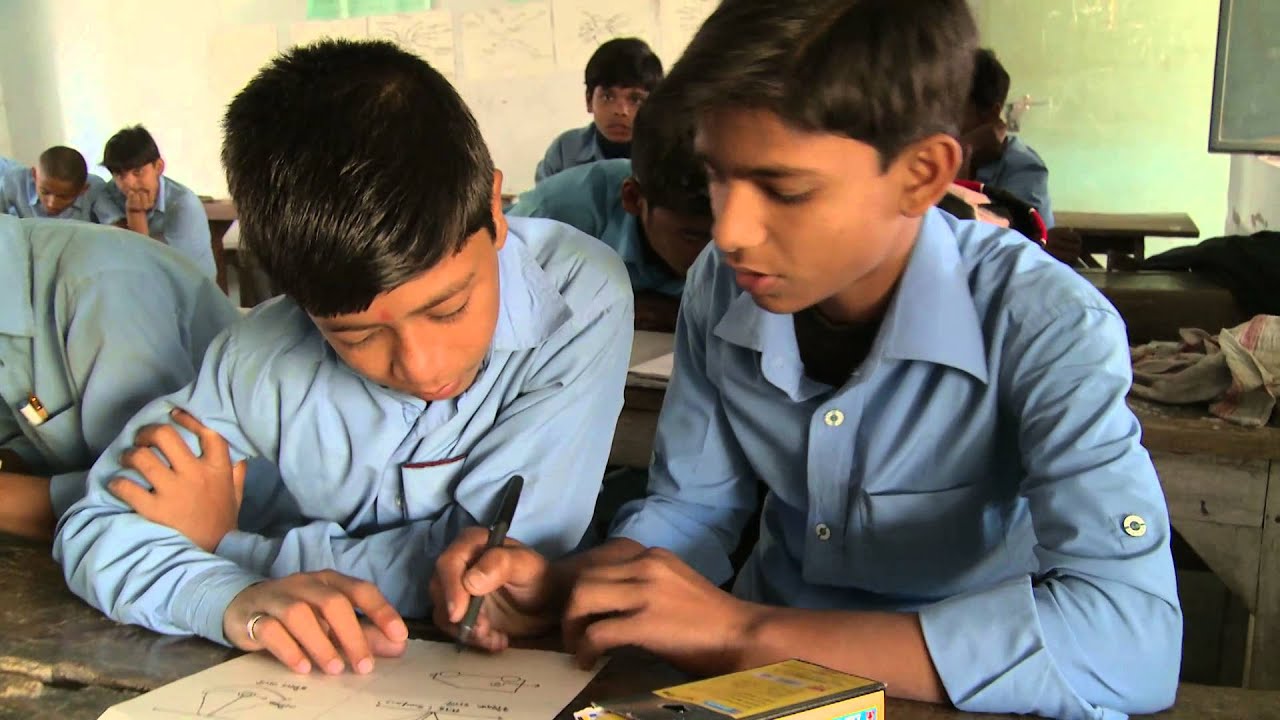 ক. বাংলা  কাদের মাতৃভাষা?
১. দেশবাসীর
২. মায়ের
৩. কবির
৪. বাঙ্গালির
√
খ.বাংলাদেশ কত শত নদীর  দেশ?
২.  বারো
১. এগারো
৪.  চৌদ্দ
৩.  তেরো
√
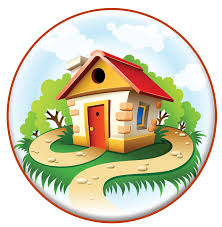 বাড়ির কাজ
শিক্ষার্থী বন্ধুরা, তোমরা বাড়ি থেকে আমাদের এই দেশ সম্পর্কে ৫টি বাক্য লিখে আনবে।
One day One word ..
মুক্ত
স্বাধীন
আমাদের দেশ স্বাধীন দেশ।
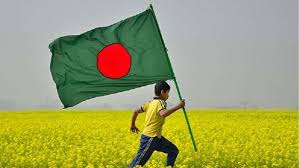 ধন্যবাদ, শিক্ষার্থী বন্ধুরা। 
সবাই ভালো থেকো।